Pre-Educator Pathway
School System Lead Professional Learning Community
October 3, 2024
‹#›
Chat Check-In
In the chat, write the following:
Who is here? Share your school system, role, and email address
What topics would you like to see in future calls? 

Also, rate yourself from 1 - 5:
3
2
1
4
5
We are doing our research during Fall 2024 with hopes to kick-off in the Spring 2025 or Fall 2025.
We have been doing this work for several years. We are experienced with this work and want to help others.
‹#›
System Lead Professional Learning Community
Offered quarterly, the Pre-Educator Pathway System Lead Professional Learning Community are virtual opportunities for Pre-Educator Pathway/Grow Your Own System Leads to share best practices related to developing and expanding access to the Pre-Educator Pathway. All school systems are encouraged to attend regardless of current pathway status. 
 
Quarter 1: October 3, 2024 10:00 a.m. - 11:00 a.m.
Quarter 2: November 14, 2024 10:00 a.m. - 11:00 a.m.
Quarter 3: TBA - Breakout Session at State Conference
Quarter 4: April 10, 2025 10:00 a.m. - 11:00 a.m.
‹#›
Agenda
Focus Topic - Recruitment Opportunities 
Updates
Closing
‹#›
Recruitment Opportunities
‹#›
Recruitment Opportunities
There are many different types of recruiting opportunities that can be beneficial for expanding access to the pre-educator pathway.

You might not get many students by announcing for the “Teacher Class” or “Future Teachers Club” as students already have set (and often negative) outlooks on the teaching profession.
Instead, try making an announcement like:
Are you interested in making a positive impact in our community?
Do you see yourself in a career making a lasting impact on people and helping to improve lives for future generations? 
If so, join us at ______________ to discuss your place in an exciting new class/club we are offering”.
‹#›
Recruiting Opportunities
Student ambassadors can be the greatest recruiters for the program.
Ensure you have an enthusiastic and effective teacher or staff member leading the program.
Enlist administrators, counselors, and other faculty members to promote the program.
Recruitment should be on-going throughout the school year, so the program is well-known to the students.
The program’s activities should be promoted throughout the school year to draw students’ interest.
‹#›
Recruiting Opportunities
Consider starting a club until your school can support a class period.
Beginning with a small group of energized students can ensure you begin with a high-quality foundation for a sustainable program.
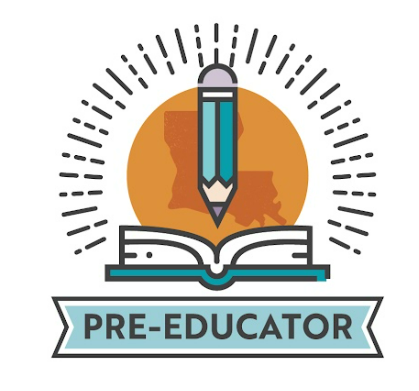 ‹#›
Break-out Room Conversations
We will move into break-out rooms for 10 minutes to talk with the group about recruitment opportunities that have been successful for your system. Have a note-keeper jot down highlights from the conversation to share out.
‹#›
Share Out
Share out from the group discussion:

The most impactful experiences
The most unique experiences
Which will you commit to adding to help grow your program?
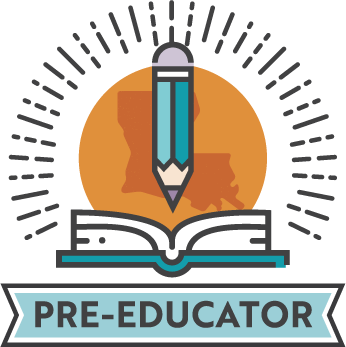 ‹#›
Updates and Reminders
‹#›
LDOE’s New Aspiring Educators Curriculum Coming Soon!
The LDOE is excited to announce that we will be releasing an open-sourced Pre-Educator Pathway Curriculum for the 2025-2026 academic school year. Aspiring Educators: Shaping Louisiana’s Future will consist of 2 courses, Foundations of Education and Learning Communities. More information coming soon!
‹#›
Professional Learning Community Calls
Offered quarterly, the Pre-Educator Pathway System Lead Professional Learning Community Calls are virtual opportunities for Grow Your Own System Leads to share best practices related to developing and expanding access to the Pre-Educator Pathway. All school systems are encouraged to attend regardless of current pathway status.  

Webinar Dates and Time: November 14, 2024, 10-11 a.m. 
Webinar Link: https://ldoe.zoom.us/j/95771507737?
Webinar Phone Number: 1-346-248-7799
Meeting ID: 957 7150 7737
Passcode: 995466
Contact believeandprepare@la.gov with any questions.
‹#›
[Speaker Notes: note that April will have Tia Trahan (LA Principal of the Year) as the guest speaker - she will be discussing having the club in middle schools]
Site Visits
System Leads, Teacher Leaders, and Postsecondary Teacher Preparation Partners are invited to attend a Learning Visit for a day of learning and community building. During Learning Visits, participants will have an opportunity to observe Grow Your Own work that is being done in another school system and strategize to improve Grow Your Own efforts in their system. Please use this Registration Link to sign up for a visit.

Ascension Parish- October 24, 2024 
McNeese Unlock Education Event- January 23, 2025
Contact brandy.morin@la.gov with any questions about the visits.
‹#›
2024-2025 Development, Implementation, and Expansion Support
Implementation Guidance document
Resource Library
System Lead Professional Learning Community calls
October 3, 2024
November 14, 2024
TBA - In person @ State Conference
April 3, 2025
Grow Your Own Learning Visits
Ascension Parish - October 24, 2024
Pre-Educator Pathway Contact List
‹#›
[Speaker Notes: Ask who is interested in hosting a site visit next year will need to start planning those in the summer]
Closing
Pre-Educator Pathway Contact List
Questions can be sent to believeandprepare@la.gov.
Invite the LDOE to your system to attend or participate in any upcoming Aspiring Educator experiences.
‹#›
Contact Information
believeandprepare@la.gov 
brandy.morin@la.gov
‹#›